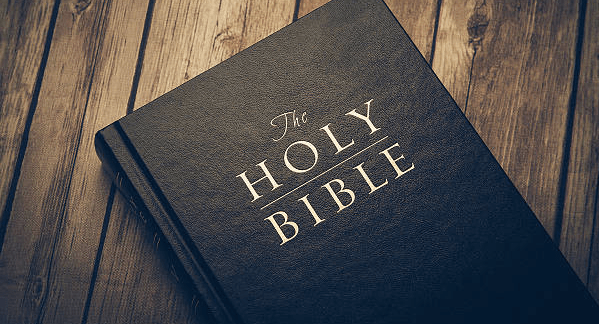 What Makes A Religious Practice Right or Wrong?
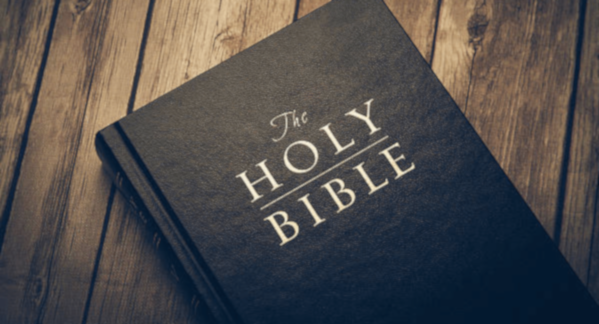 Human Thoughts & Feelings May Lead Us Astray
Man’s thoughts not same as God’s (Isaiah 55:8-9)
What seems right may be deadly (Proverbs 14:12; 16:25)
Not in man to direct his own steps (Jeremiah 10:23)
Paul thought persecuting Christians was right (Acts 26:9)
Feelings are the result of one’s beliefs & thoughts
Thoughts & beliefs of man may be incorrect as noted
We are warned against believing a lie (2 Thess. 2:10-12)
Paul did not feel a problem with his conscience, but “lived before God in all good conscience” (Acts 23:1)
Thus, our thoughts & feelings are insufficient guide
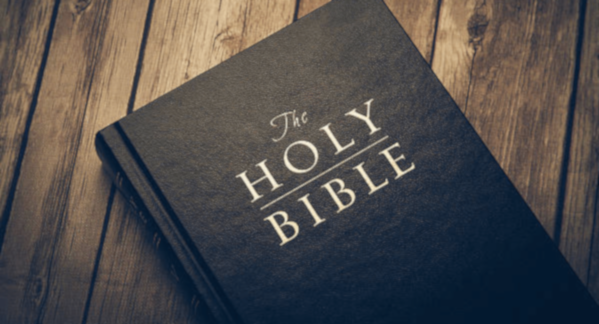 God Has Always Given Pattern
Those obeying the pattern are pleasing to God
Noah in building the ark (Gen. 6:13-22; Heb. 11:7)
Moses in building the tabernacle (Exod. 25:10-40; 39:32, 43)
Those violating God’s pattern displease Him
Cain in his offering (Gen. 4:1-8; Heb. 11:4)
Nadab & Abihu in offering strange fire (Lev. 10:1-2)
Change may seem minor to man, but not to God
Man is forbidden from altering God’s pattern in any way (Deut. 4:2; 12:32; 2 Jn. 9)
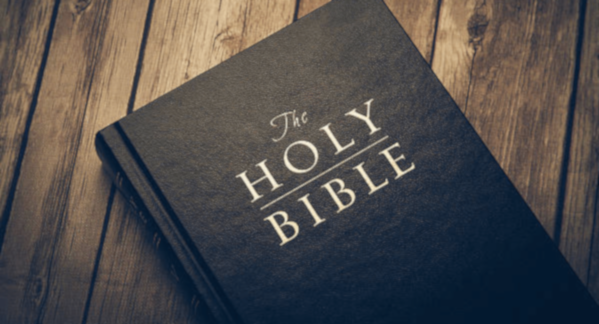 What Is the Source for Our Pattern of Authority Now?
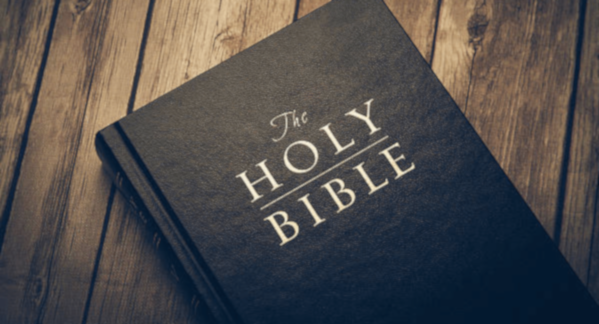 Is It the Old Testament?
Many things commanded in Old Testament worship
Animal sacrifice, Sabbath keeping, physical temple, etc.
We are not under O.T. law because it was done away in Christ & replaced by gospel
2 Corinthians 3:12-14  Old law “done away in Christ”
Galatians 3:23-25   Tutor to bring us to Christ
Ephesians 2:14-15  Broke down dividing wall (law)
Colossians 2:13-14  Law nailed to cross = taken away
Hebrews 7:11-12   Priesthood changed, law changed
If we justify actions by appeal to old law, we fall from grace going to wrong source for authority (Gal. 5:4)
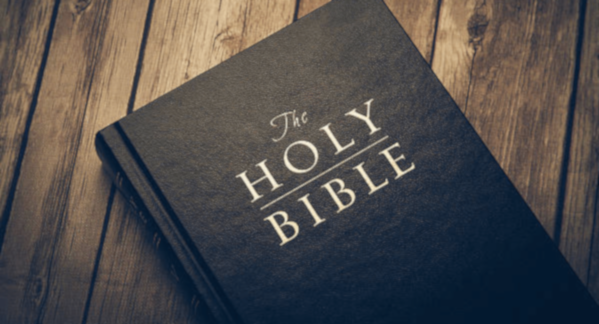 Christ Has All Authority Now
Jesus Christ is the complete & final source for all authority in religious matters today
Matthew 17:1-8 (compare with Acts 3:22-24)
Matthew 28:18-20
Hebrews 1:1-2
Colossians 1:18 (also Ephesians 1:22-23)
Authority of Christ was revealed to man through the word given by inspiration of the Holy Spirit
John 12:48-50 (see also John 5:22)
John 14:24-26; 16:12-15
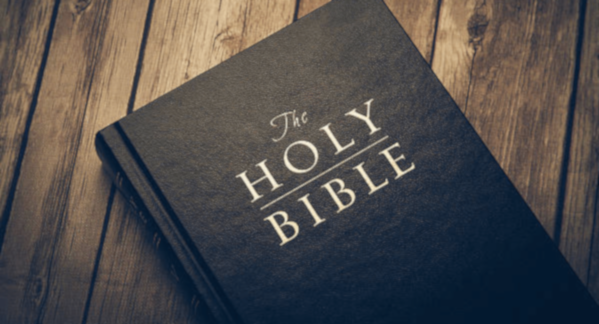 Gospel of Christ Reveals God’s Will & Authority for Us
Revealed truth of gospel is our pattern today
2 Timothy 1:13
2 Timothy 3:16-17
Philippians 4:9
2 Thessalonians 2:13-15; 3:6
Jude 3-4 (compare Titus 2:11-14)
Romans 1:16-17
New Testament is fitting pattern today because...
It is complete & final (Galatians 1:8-9; Jude 3)
It is objective & understandable (Eph. 3:1-5; 5:17)
It is absolute & comprehensive (Colossians 3:17)
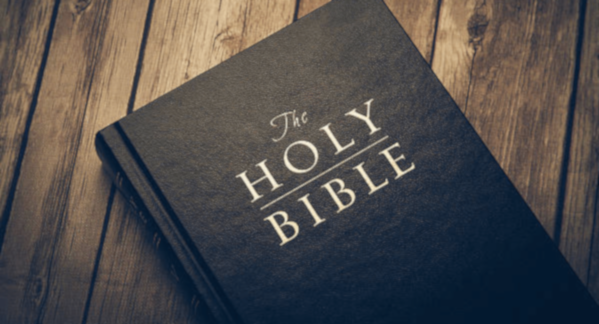 How Do We Know What Is Right or Wrong in…
Morality Required?
Reality of Heaven & Hell?
Plan of Salvation?
One True Church?
Authorized Worship in the Church?
Any Religious Practice?
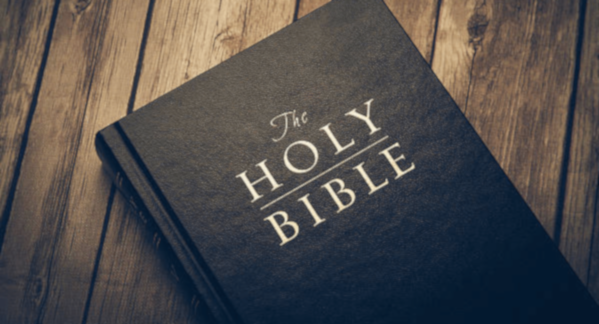 The Necessity of Submitting to God
Result of man walking in his own way is not good
Isa. 65:2	Results in rebellion against God
Prov. 14:12	Man thinks right, but end is ways of death
Submission to God is foundational to acceptance
Jas. 4:7-10	Begins & ends with subjection / humility
1 Pet. 5:6	Humble self under mighty hand of God
Gal. 2:20	Crucify self & life given over to Christ
Rom.6:11	Dead to sin, but alive unto God in Christ
Prov. 14:12	Man thinks right, but end is ways of death
Submission makes service possible (Rom. 12:1-2)
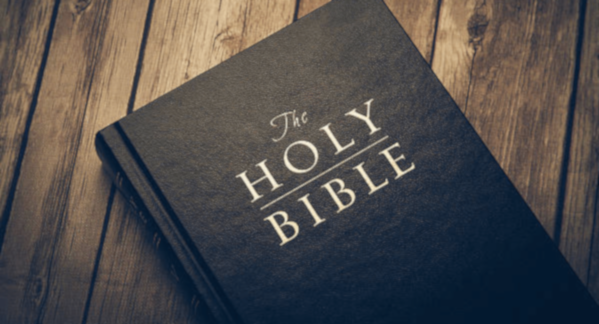 How Do We Know What Is Right or Wrong in…
Morality Required?
Reality of Heaven & Hell?
Plan of Salvation?
One True Church?
Authorized Worship in the Church?
Any Religious Practice?
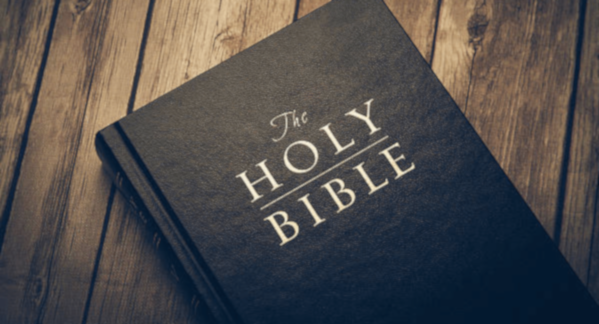 The Necessity of Submitting to God
Result of man walking in his own way is not good
Isa. 65:2	Results in rebellion against God
Prov. 14:12	Man thinks right, but end is ways of death
Submission to God is foundational to acceptance
Jas. 4:7-10	Begins & ends with subjection / humility
1 Pet. 5:6	Humble self under mighty hand of God
Gal. 2:20	Crucify self & life given over to Christ
Rom.6:11	Dead to sin, but alive unto God in Christ
Prov. 14:12	Man thinks right, but end is ways of death
Submission makes service possible (Rom. 12:1-2)